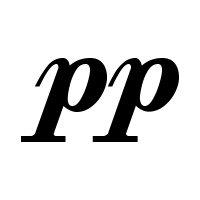 Pianissimo
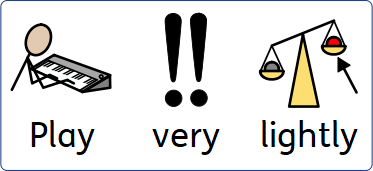 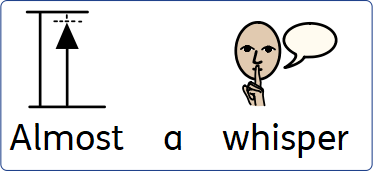 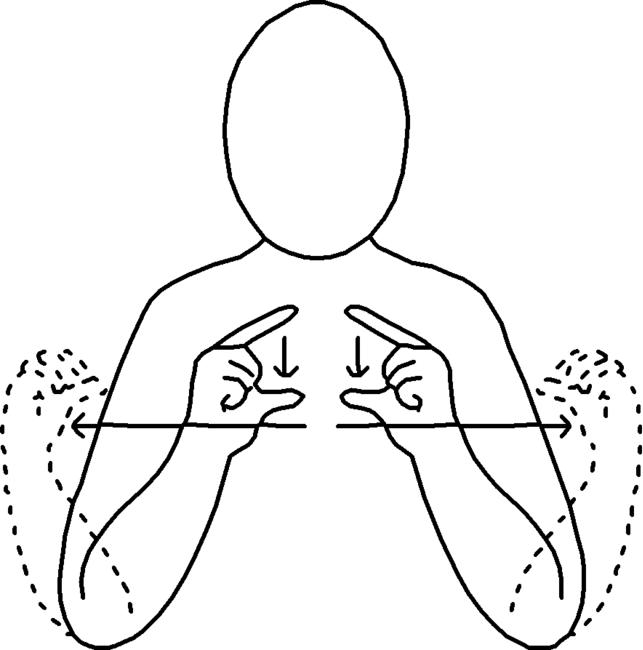 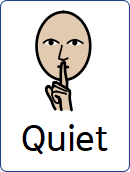 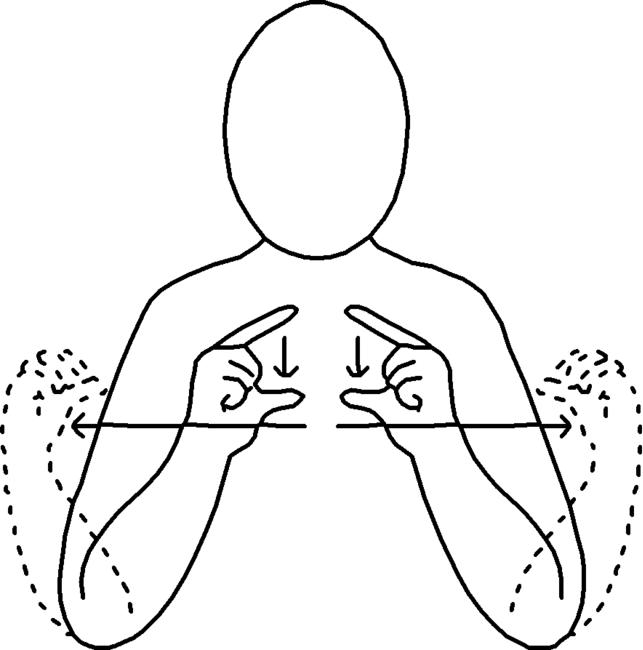 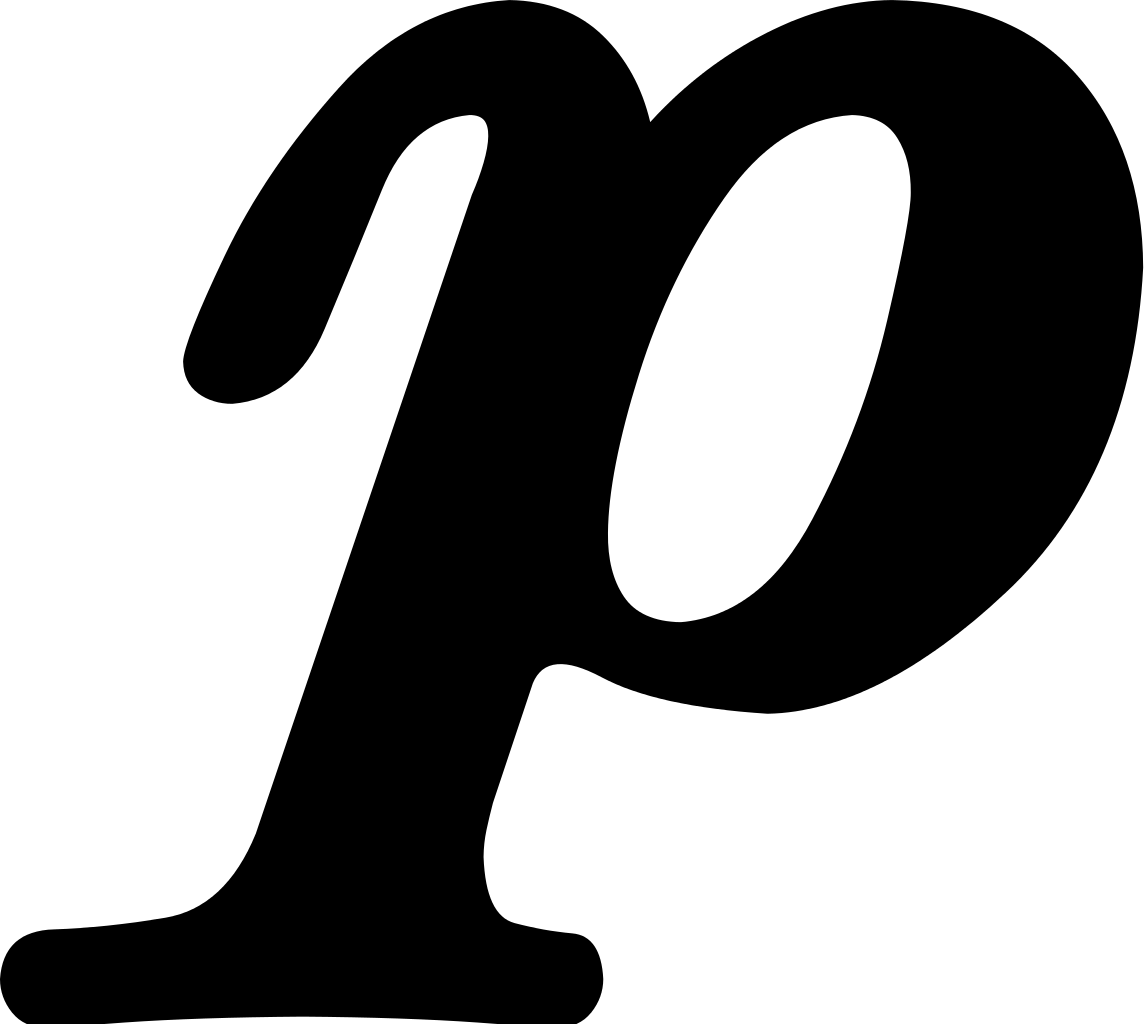 Piano
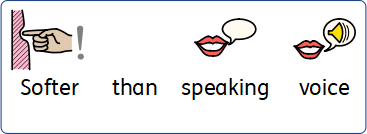 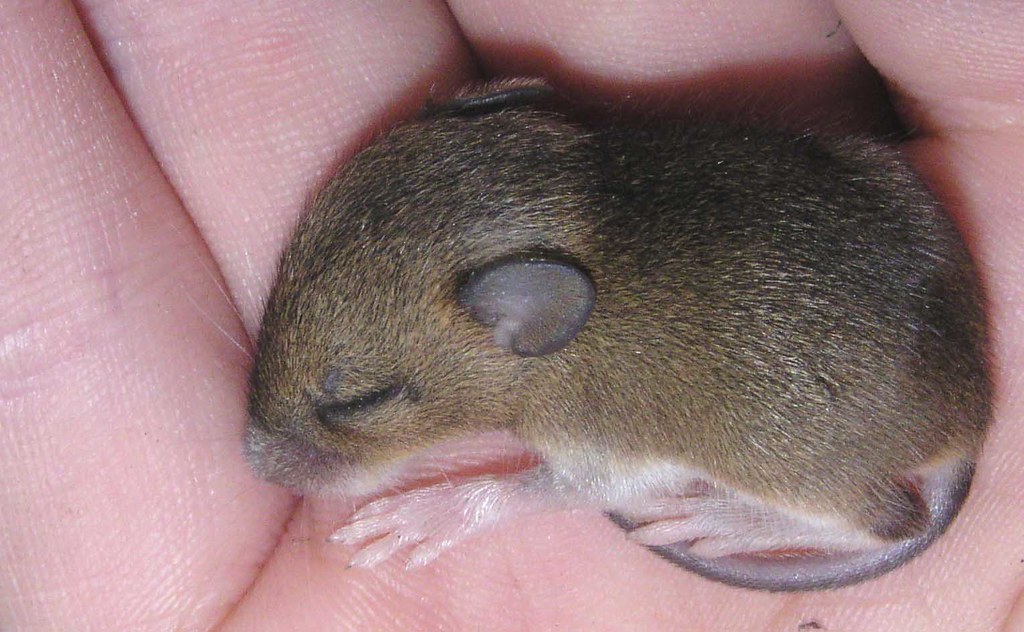 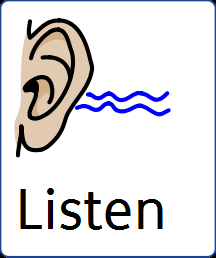 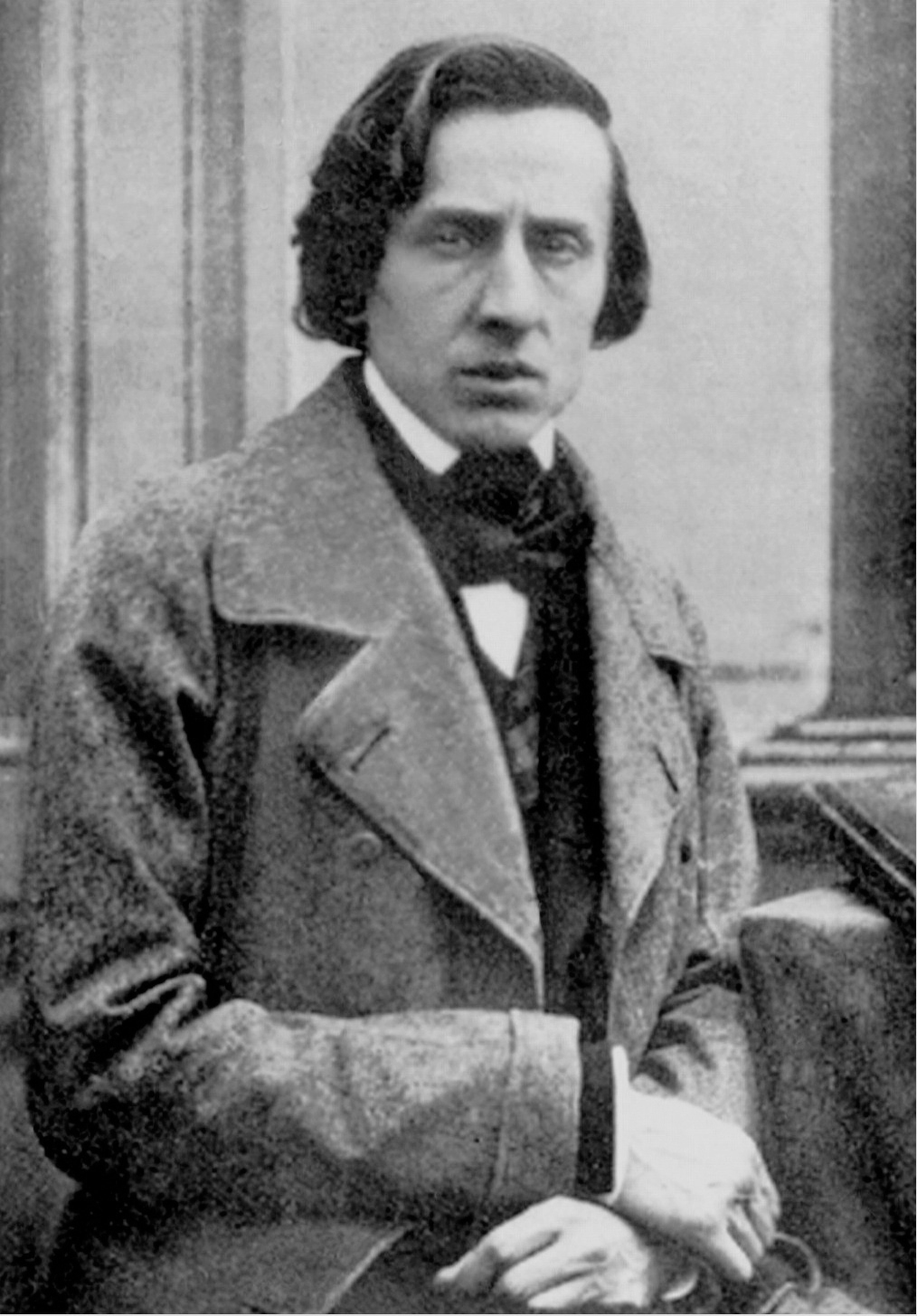 Chopin Prelude 20
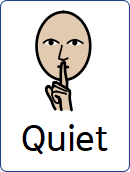 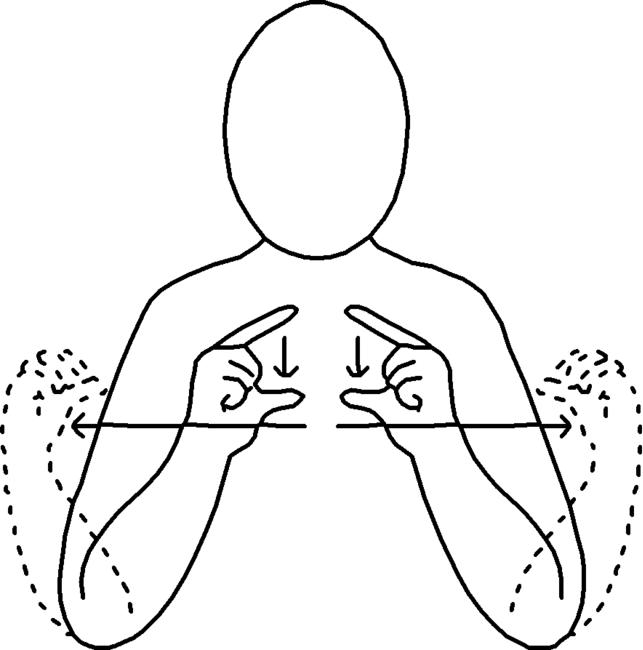 www.youtube.com/watch?v=7zQYuhR-TUQ
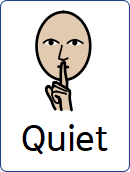 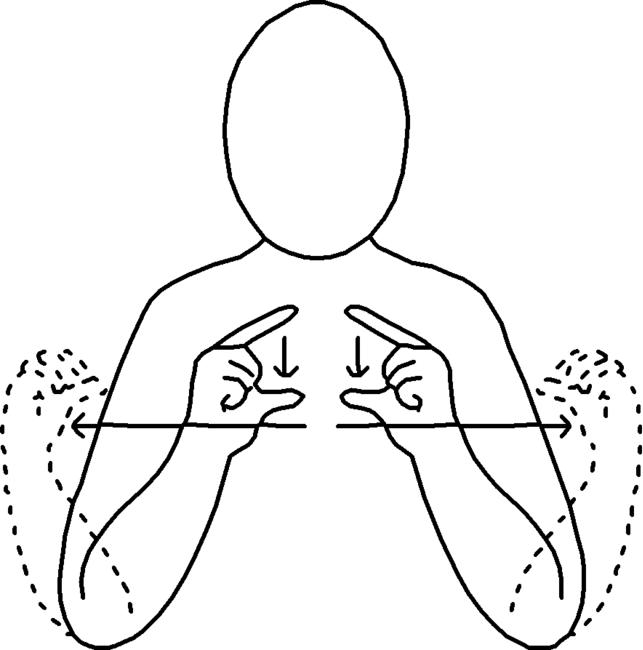 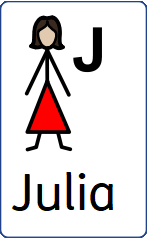 The Beatles
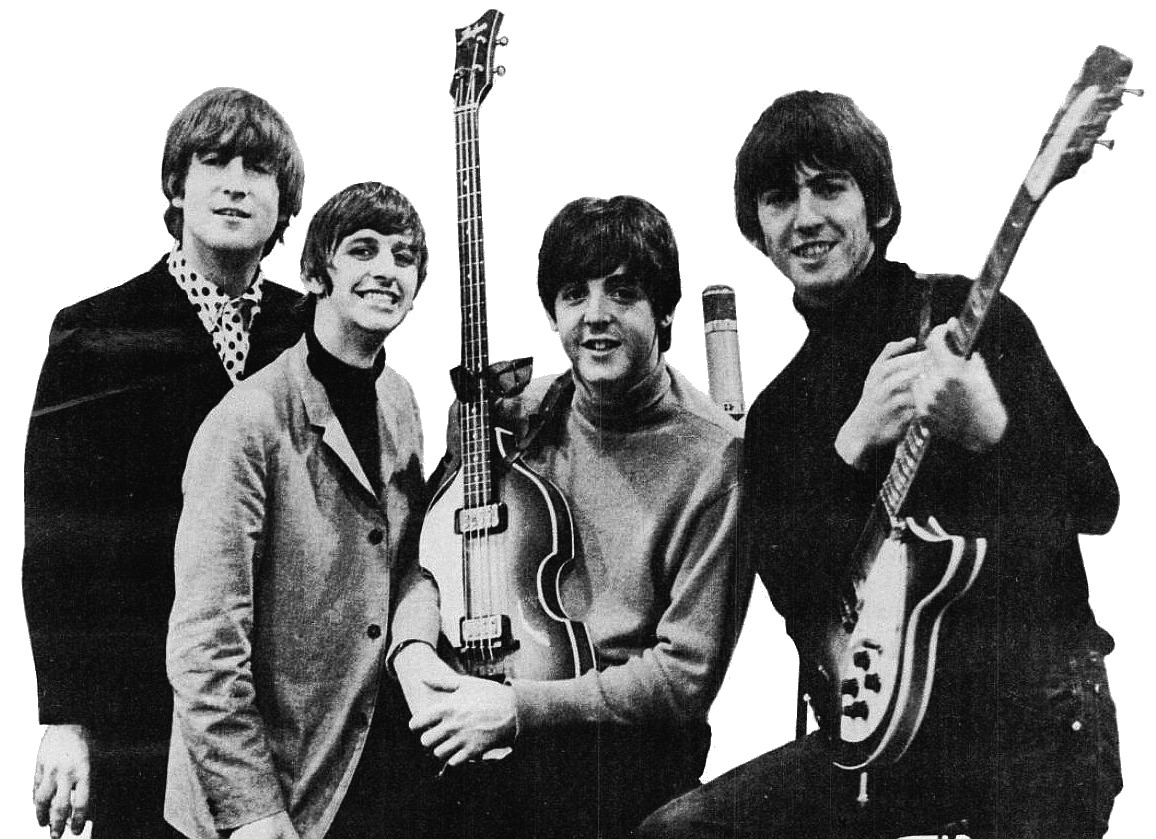 https://www.youtube.com/watch?v=TZip_br_v3w&list=PLlCi2fGo0CiKCtJuVGgmSg6d7ANgc6RdR&index=22&safe=active
NirvanaSomething in the way
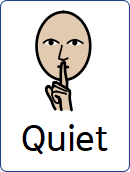 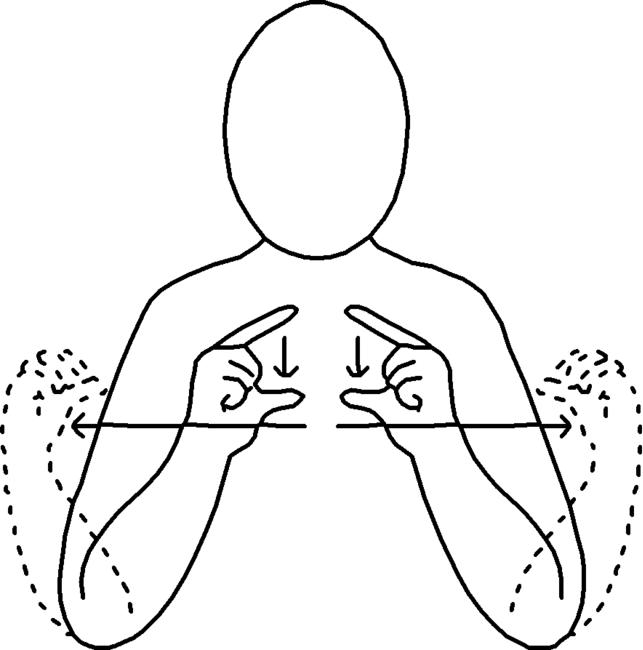 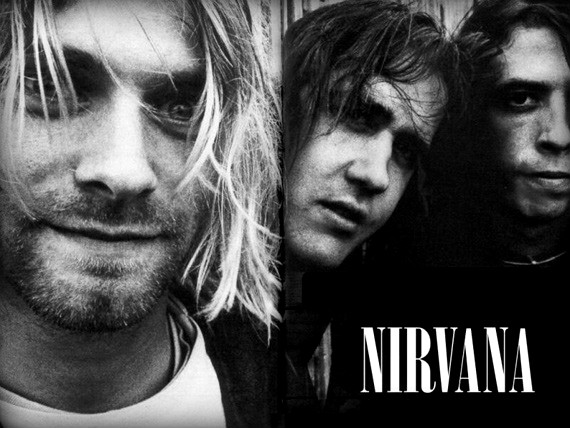 https://www.bing.com/videos/search?q=YouTube+Nirvana+Something+in+the+Way&&view=detail&mid=F42E57481B22A195606CF42E57481B22A195606C&&FORM=VRDGAR&ru=%2Fvideos%2Fsearch%3Fq%3DYouTube%2BNirvana%2BSomething%2Bin%2Bthe%2BWay%26FORM%3DVDMHRS
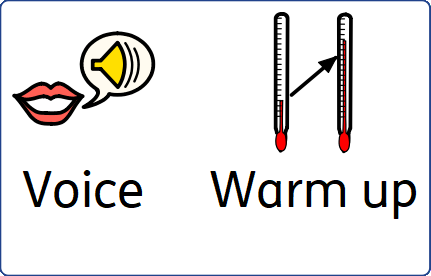 https://www.bing.com/videos/search?q=stan+and+mabel+and+the+race+for+space&view=detail&mid=993AE3AE5A34C9056656993AE3AE5A34C9056656&FORM=VIRE&adlt=strict
Polly Ives
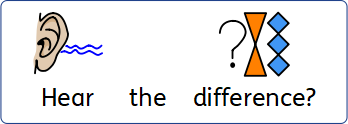 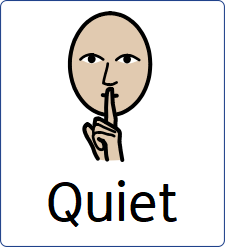 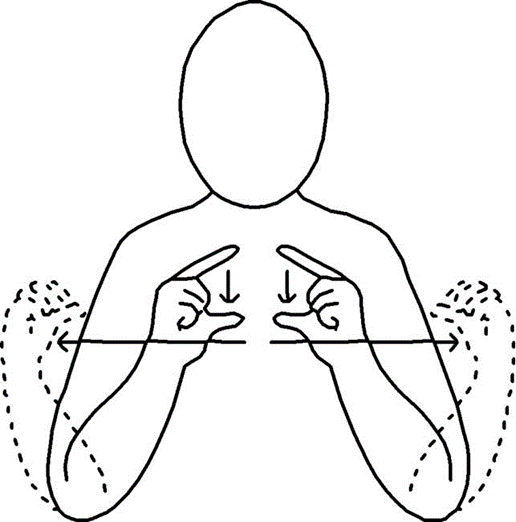 www.youtube.com/watch?v=7zQYuhR-TUQ Chopin
www.youtube.com/watch?v=52-EkZRnG2E
Barry Manilow
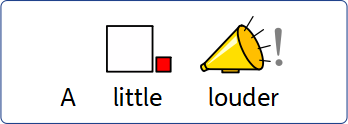 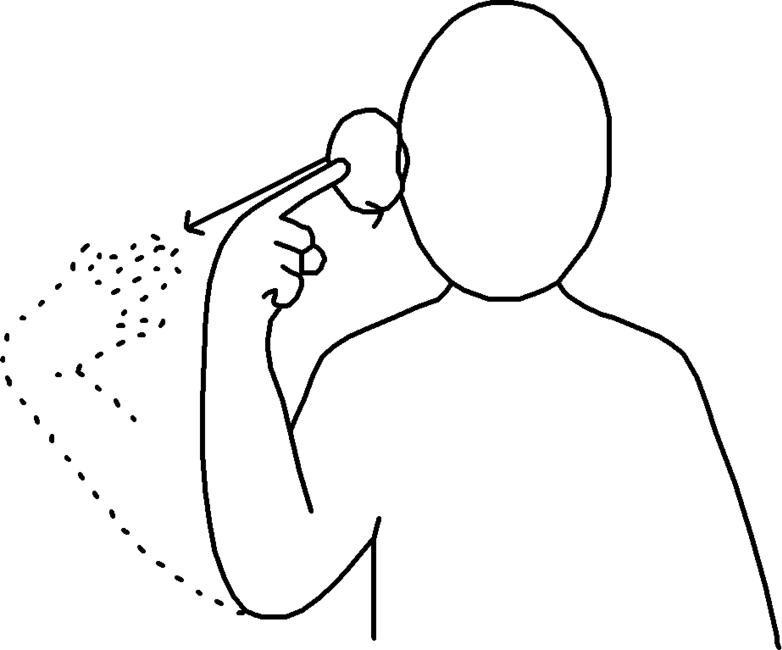 Mezzo Forte              (Moderately loud)
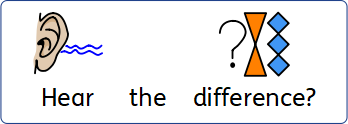 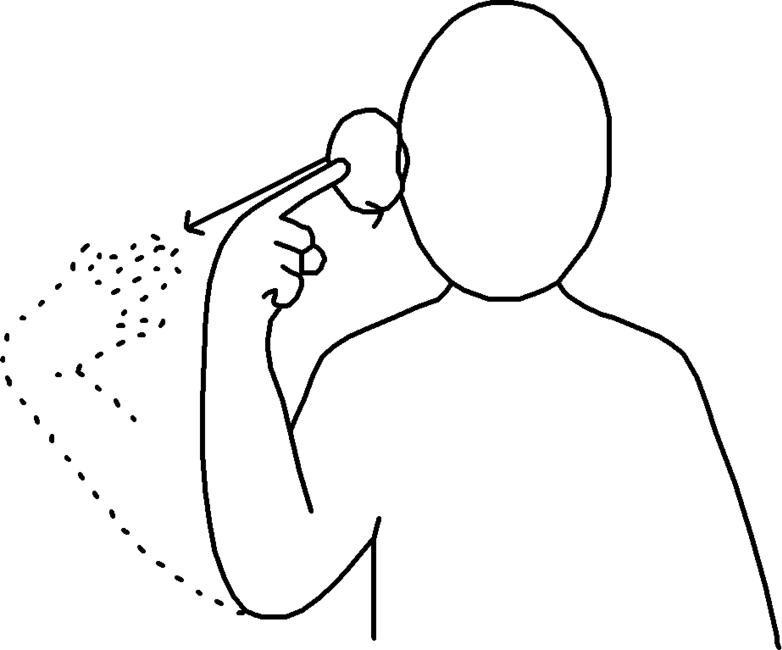 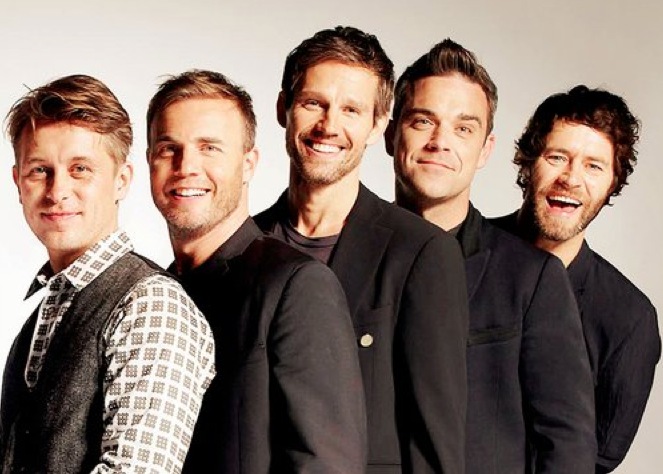 www.youtube.com/watch?v=HXH6Gf6YhJQ
Take That
Forte
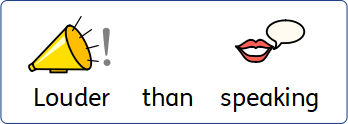 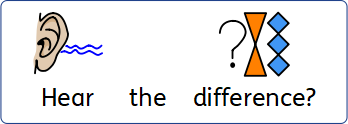 https://www.youtube.com/watch?v=lUYEvCly8Fo
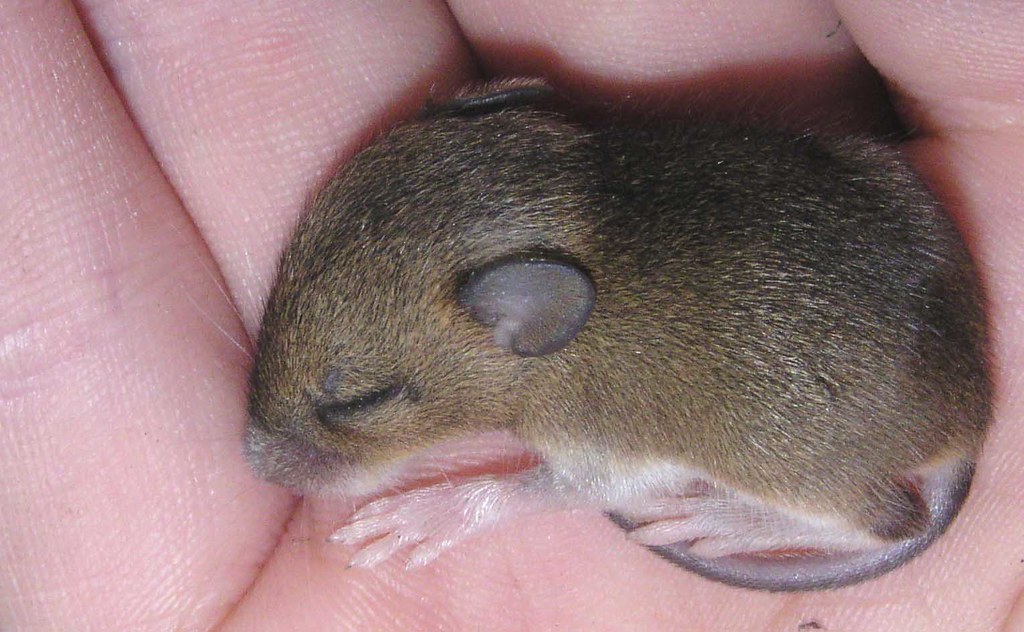 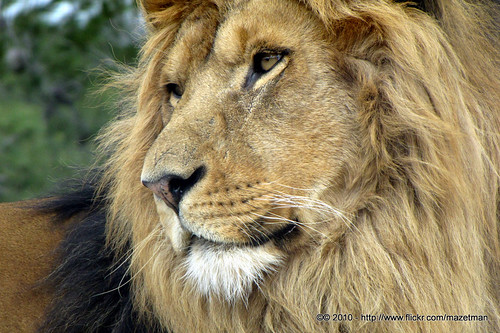 Fortissimo
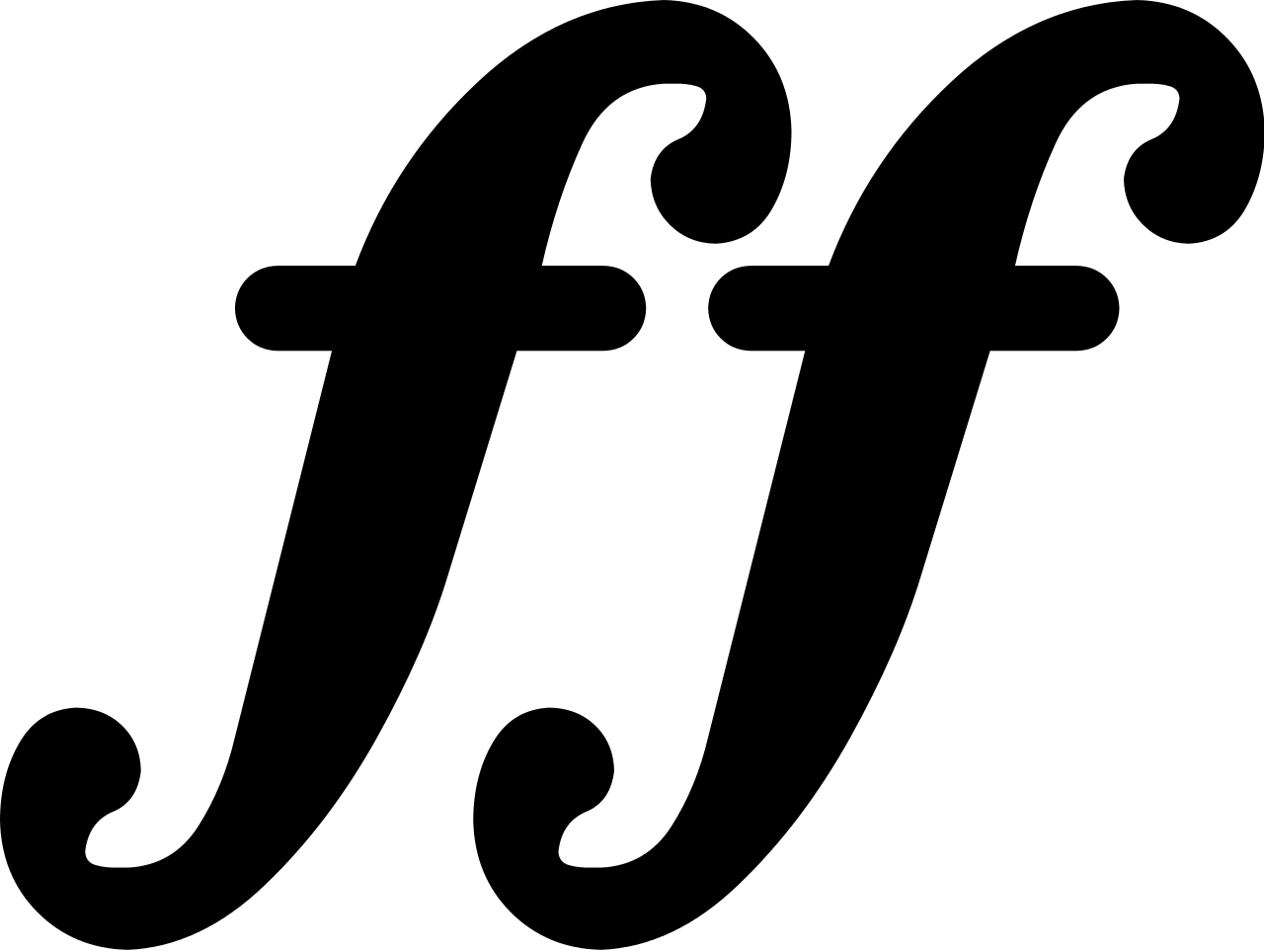 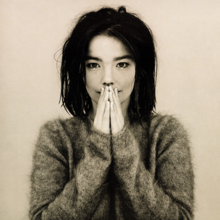 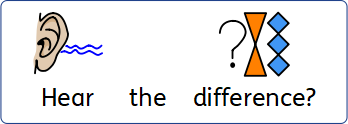 https://www.youtube.com/watch?v=htobTBlCvUU&safe=active